Bits & Bytes:Group Choice
Wednesday, March 15, 2023

Facilitator:
Tami Saj
[Speaker Notes: Title slides
There are five different title slide image options. Text boxes can be customized or deleted. 

Add a slide: Under the ‘Home’ menu, click on ‘New Slide’ and select the layout you would like to use. 
Duplicate a slide: In the left navigation window, right-click on the slide you would like to duplicate and select ‘Duplicate Slide’.
Delete a slide: In the left navigation window, right-click on the slide you would like to delete and select ‘Delete Slide’.]
Web address: 
oer.royalroads.ca

Google search terms: 
Royal Roads OER

Page name:
Bits & Bytes
Bits & Bytes Series
What are Bits & Bytes sessions?
Drop-in, single-topic, practical sessions about teaching with technology at RRU
Offered on an ongoing basis on the first Wednesday of each month, at 12:00pm – 12:30pm 
Sessions will include a demo and explanation + time for Q&A
No registration or participation required! Just show up. ☺
Cameras and microphones are optional, so please feel free to simply listen while you enjoy your lunch.
Use the same link & password each time.
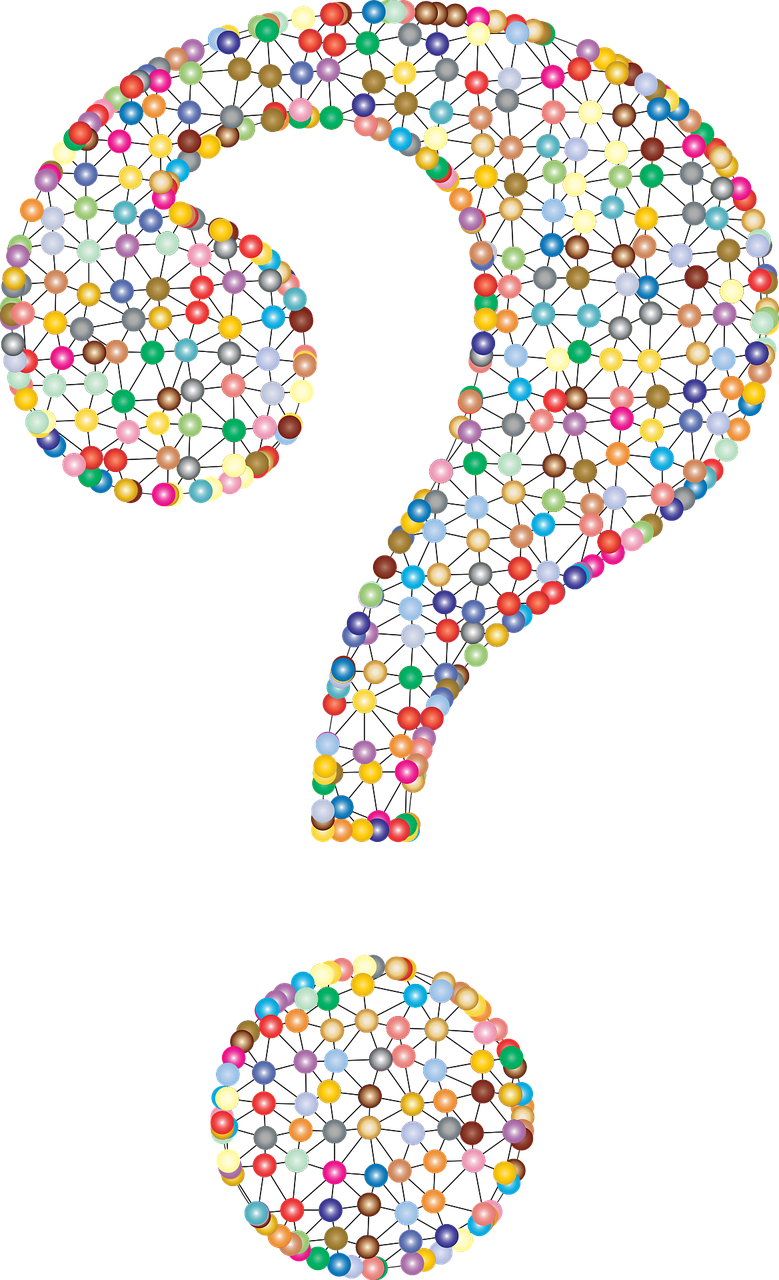 Group Choice
You create:
A poll
Team/grouping names

Based on student poll answers, Group Choice populates teams for:
Team activities 
Team resources
Why Use Group Choice?
Frees up more instructor time to focus on course content


Increased student autonomy by making choice in a course = increased engagement
Group Choice Example 1
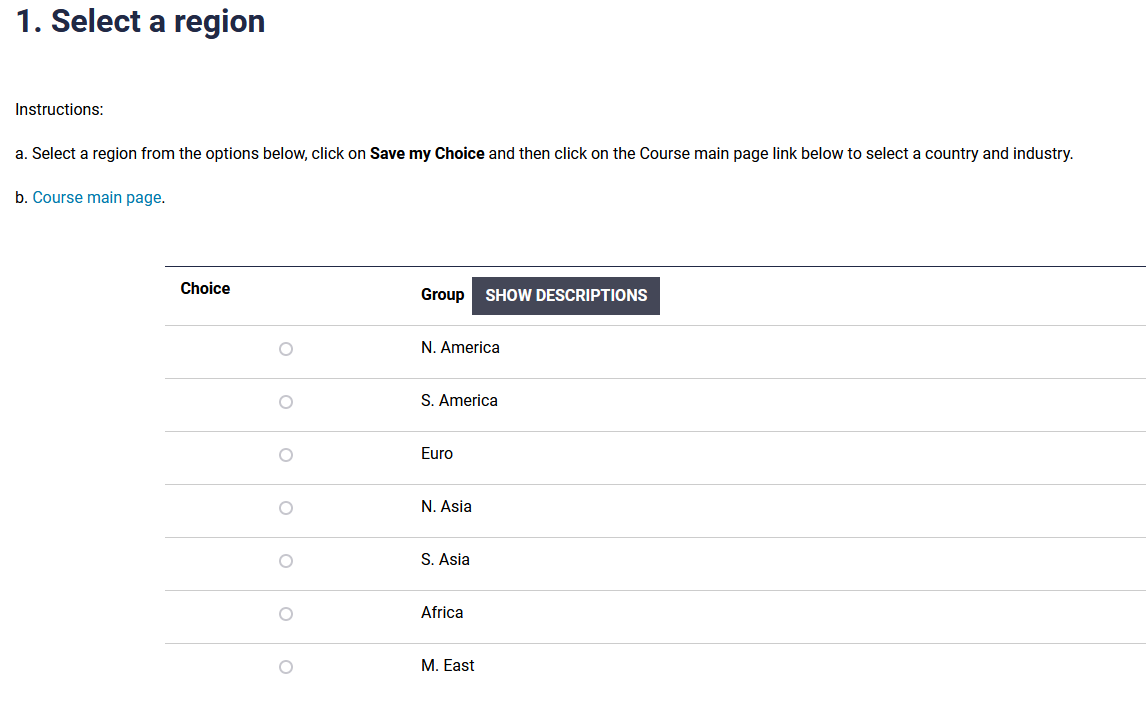 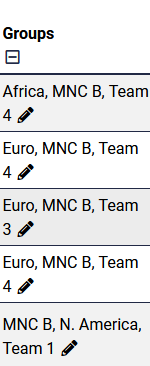 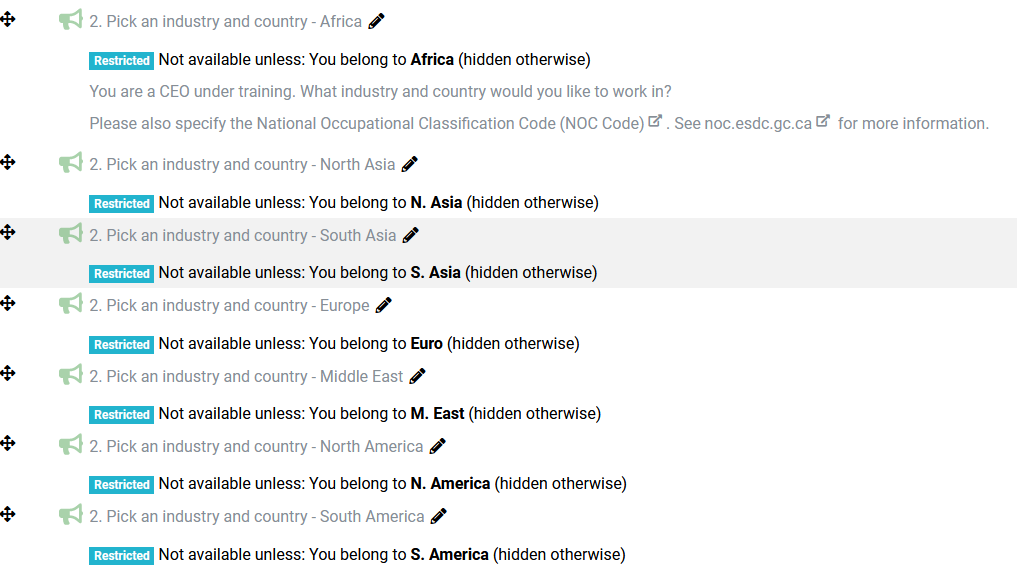 Group Choice Example 2
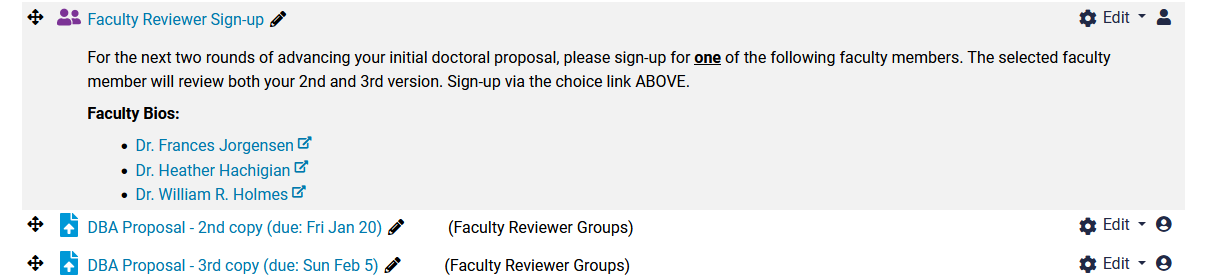 Group Choice Examples
Facilitating Learning Online (FLO) –facilitation team

Successful Team Based Learning (STBL) – team activities
Hidden course content
Q&A
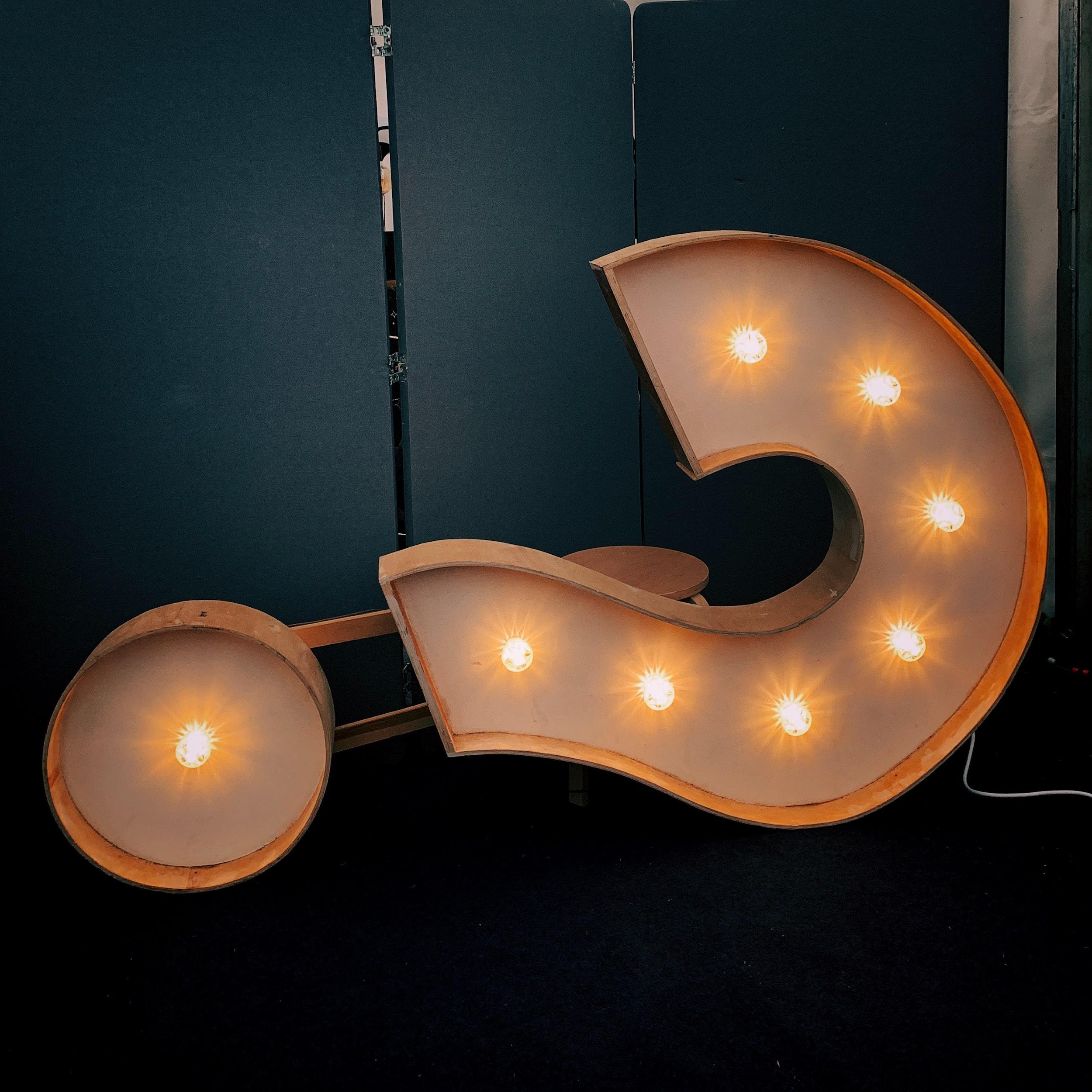 Thank you!











 			   royalroads.ca/ctet
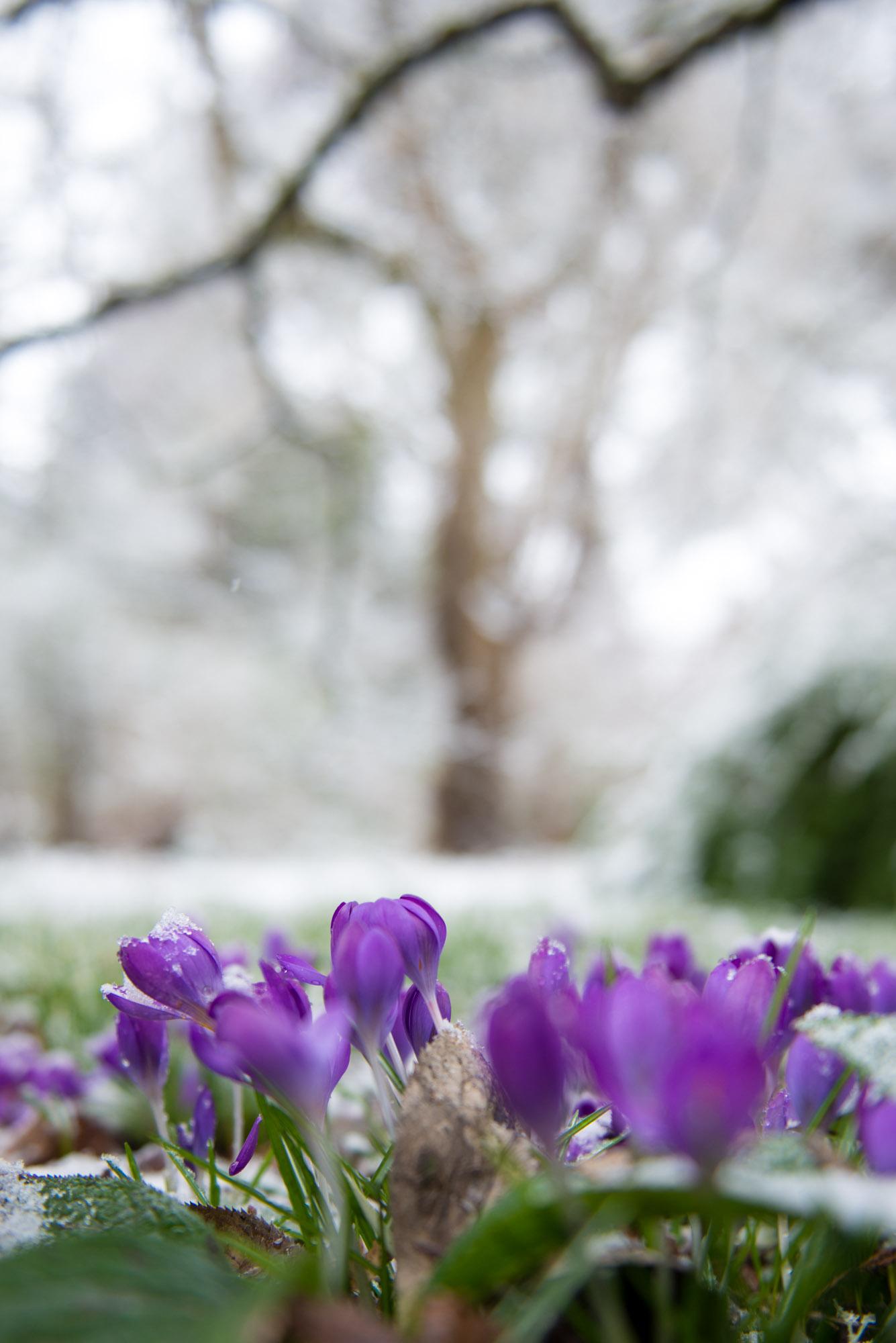